GEOID12 Technical Details
Daniel Roman1, Xiaopeng Li2, and Simon Holmes3
	1  Geosciences Research Division, NGS, NOAA, Silver Spring MD
	2  Earth Resources Technology (ERT), Inc., Silver Spring MD
	3  Stinger Ghaffarian Technology (SGT) Inc., Greenbelt MD

The Survey Summit
Sunday, 22 July 2012 (Manchester Grand Hyatt), Geodesy Session, 1030-1200
Basic Concepts on Modeling
Start with a gravimetric geoid (USGG2012)
Use control data to fit to local datums
Appropriate versions of NAD 83
Respective local Vertical Datum (if one exists)
Use LSC to determine correlated signal
For complex areas (e.g., CONUS), use MMLSC
Apply grid of correlated signal to USGG2012
Results in GEOID12 with high frequency nature from USGG2012 but fit to local control
h
h
h
h
H
h
H
H
H
N
N
N
H
N
N
Hybrid Geoid Height Models (e.g., GEOID12), Gravimetric Geoid Height Models (e.g., USGG2012) and Conversion Surfaces using GPS on BM data
Earth’s Surface
Ellipsoid
Hybrid Geoid
Gravimetric Geoid
-0.737 M in 
Salt Lake – 
2009 model
Gravimetric Geoid  systematic misfit to BM’s but best fits “true” heights
Hybrid Geoid “converted” to fit local BM’s, so best fits NAVD 88 heights
Conversion Surface  model of systematic misfit derived from BM’s in IDB
[Speaker Notes: Salt Lake City North   ZLC A   AA3680   40 47 06.80308 (N) 111 57 09.07339 (W)

GEOID09:  -16.943 +  -0.717 - -16.923 = -0.737
GEOID03: -16.958 +  -0.717 - -17.266 = -0.409]
USGG2012 – USGG2009
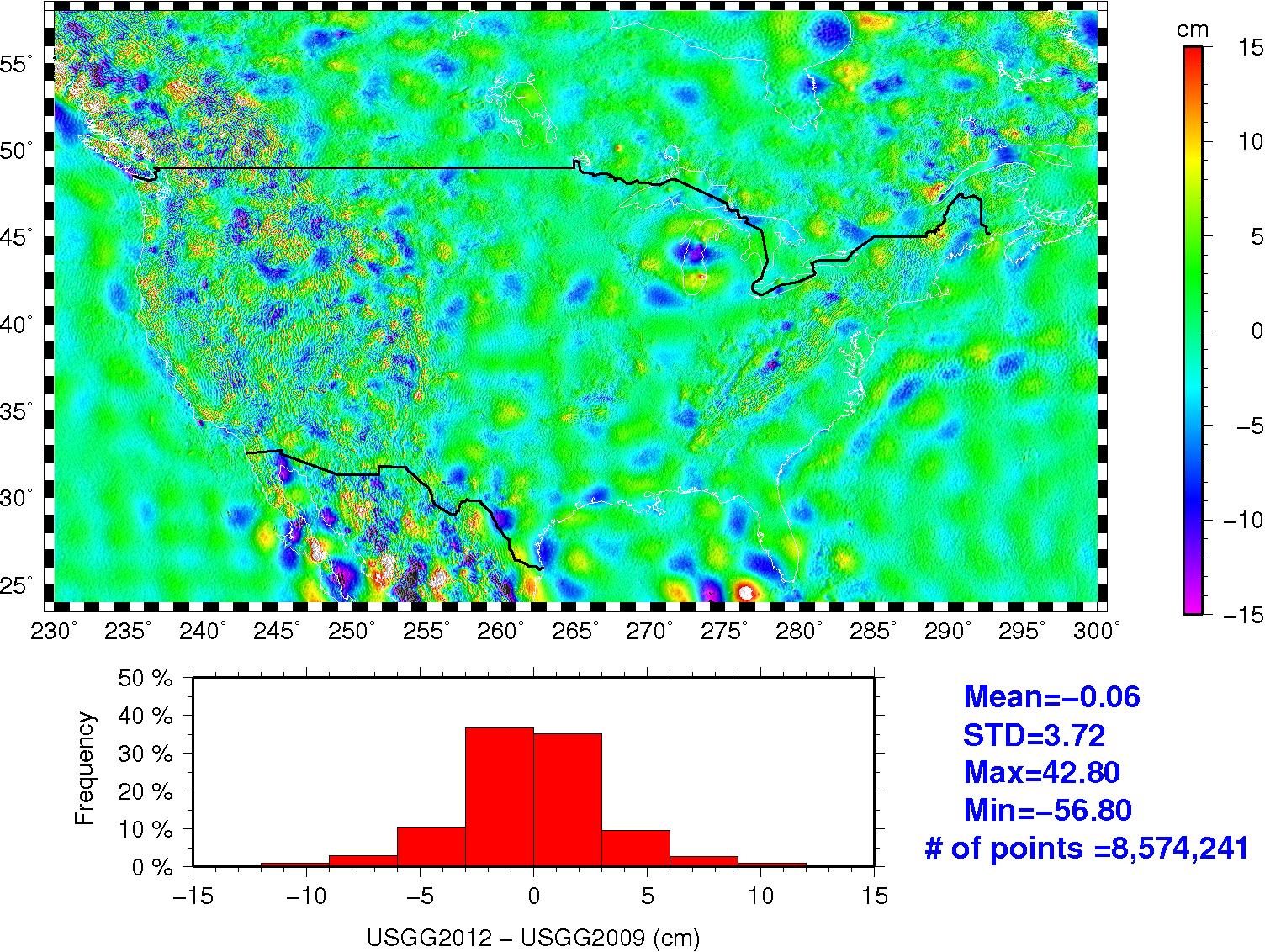 [Speaker Notes: -USGG2009-USGG2003 changes were about an order of magnitude greater – reflecting incorporation of GRACE
-Now changes derive from GOCE – more at the dm-level and below
-future changes will likewise be smaller still]
Control Data for GEOID12 Modeling
* Supplemented by 574 (5 rejected) in Canada and 674 (70 rejected) in Mexico
** Supplemented by 88 (2 rejected) in Canada
http://www.ngs.noaa.gov/GEOID/GEOID12/GPSonBM12.shtml
Ellipsoid Height Changes (NA2011-NA2007)
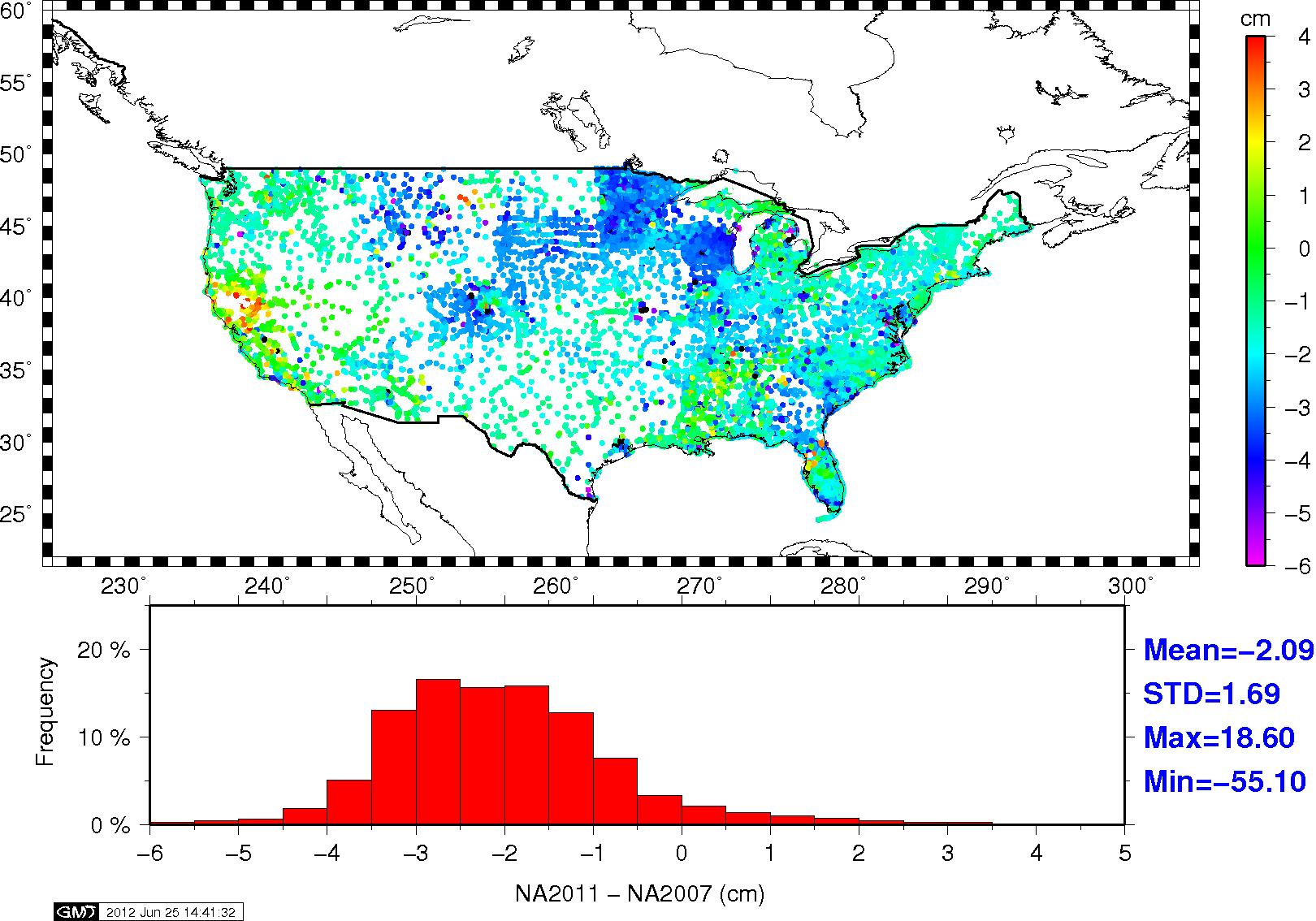 Rejections based on adjustment error (NA2011 => ‘h’ Reject code)
Rejections based on adjustment error (NA2011 => ‘h’ Reject code)
Orthometric Height Changes (mm)
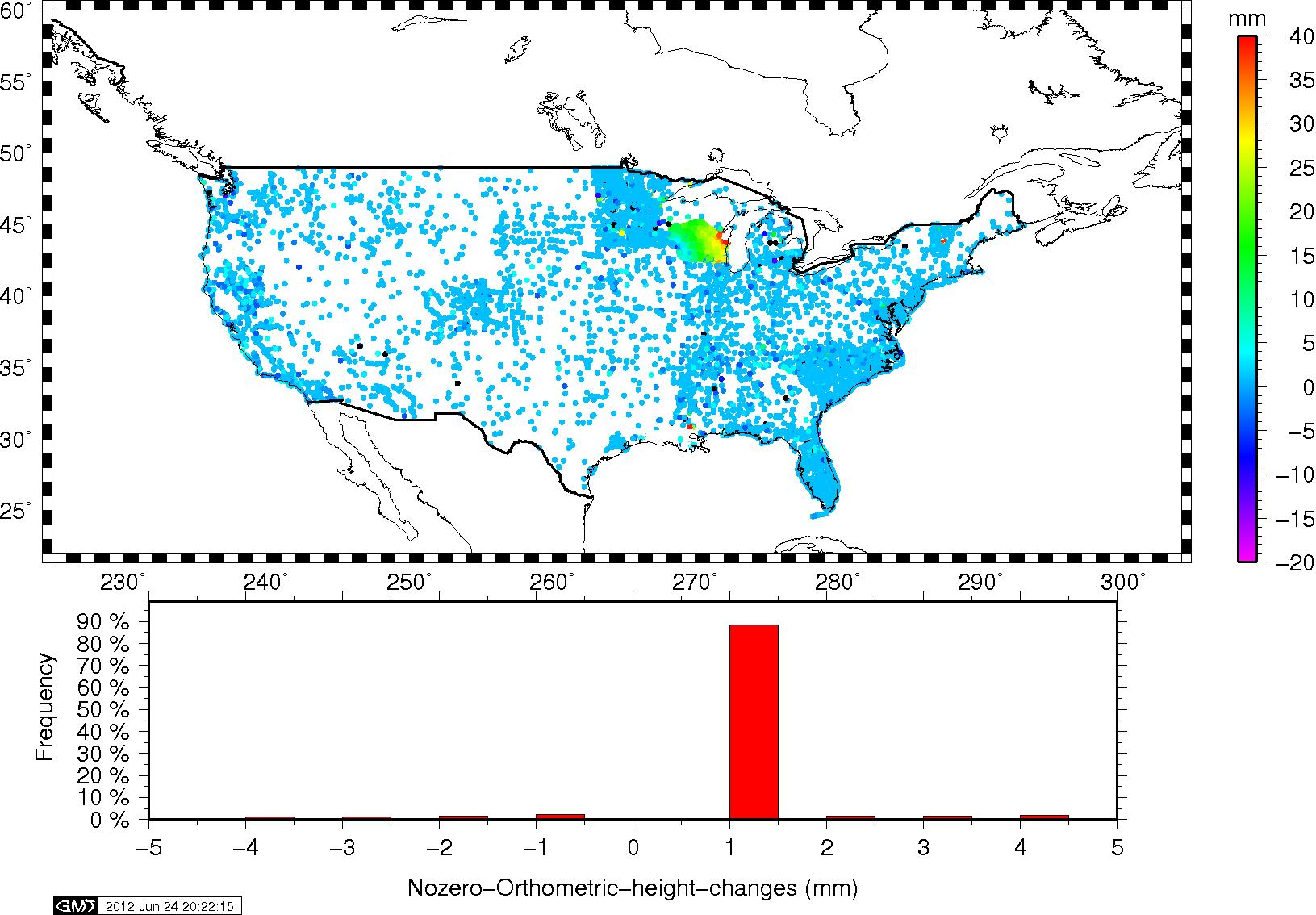 Orthometric Height Changes (mm)
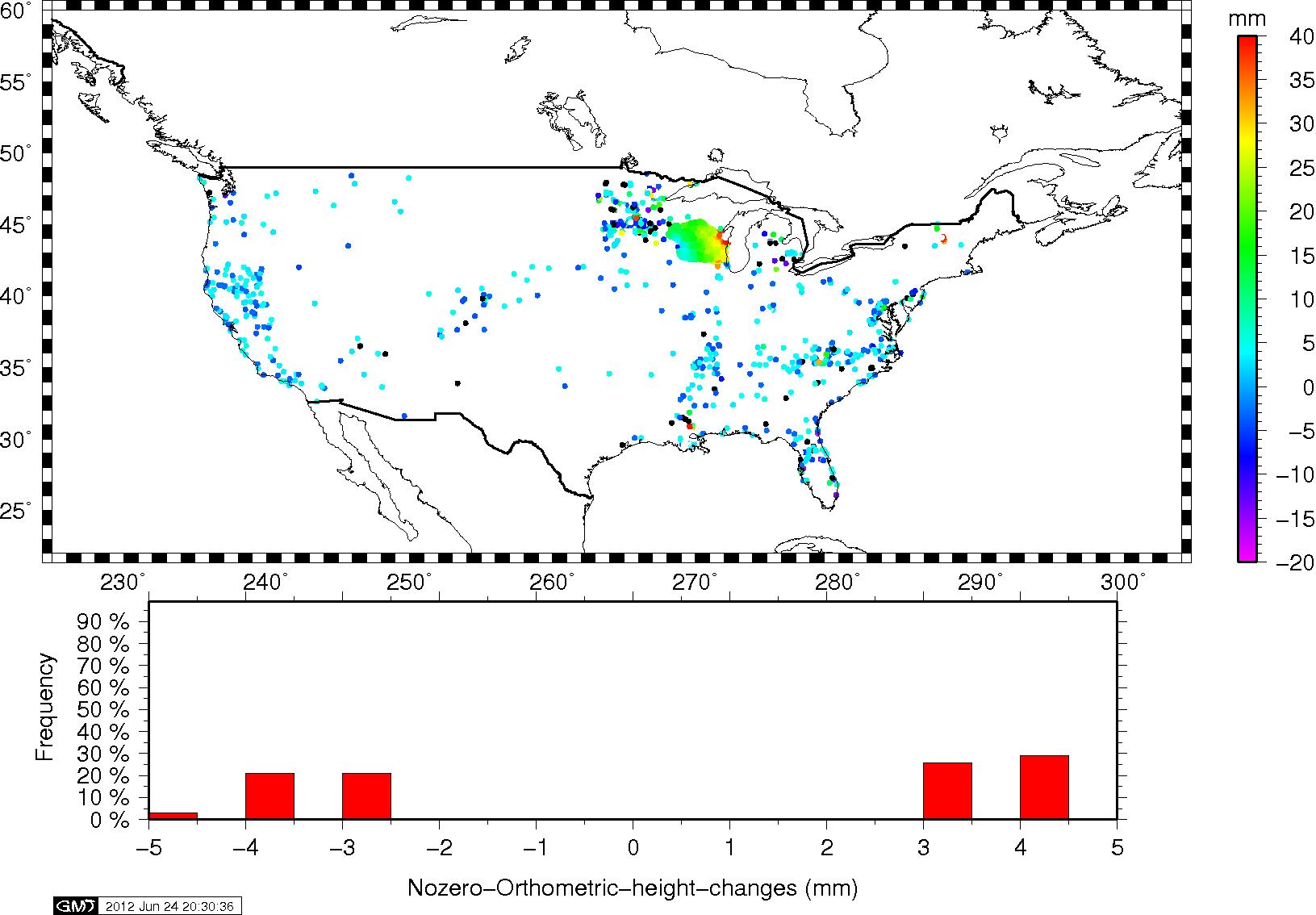 Large error points (‘H’ Reject)
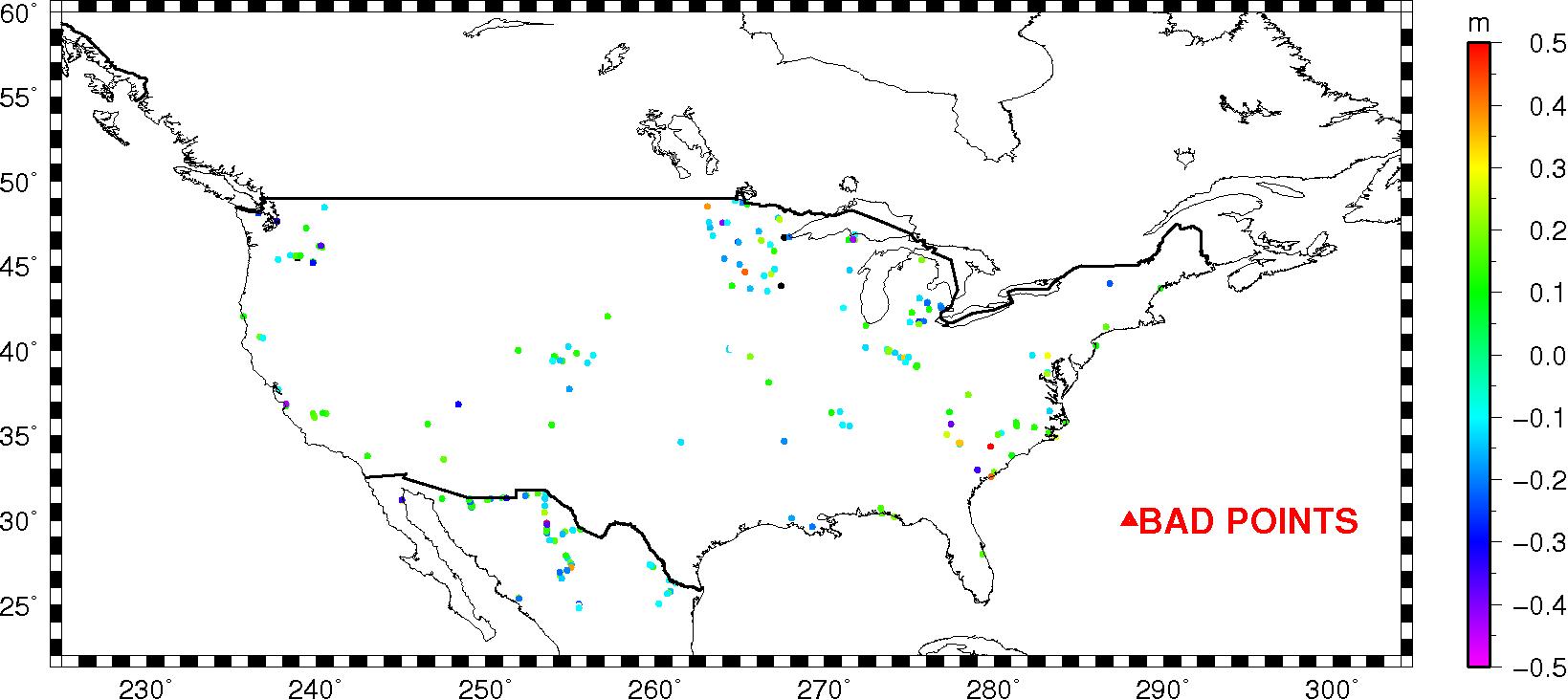 Distribution of OPUSDBBM12
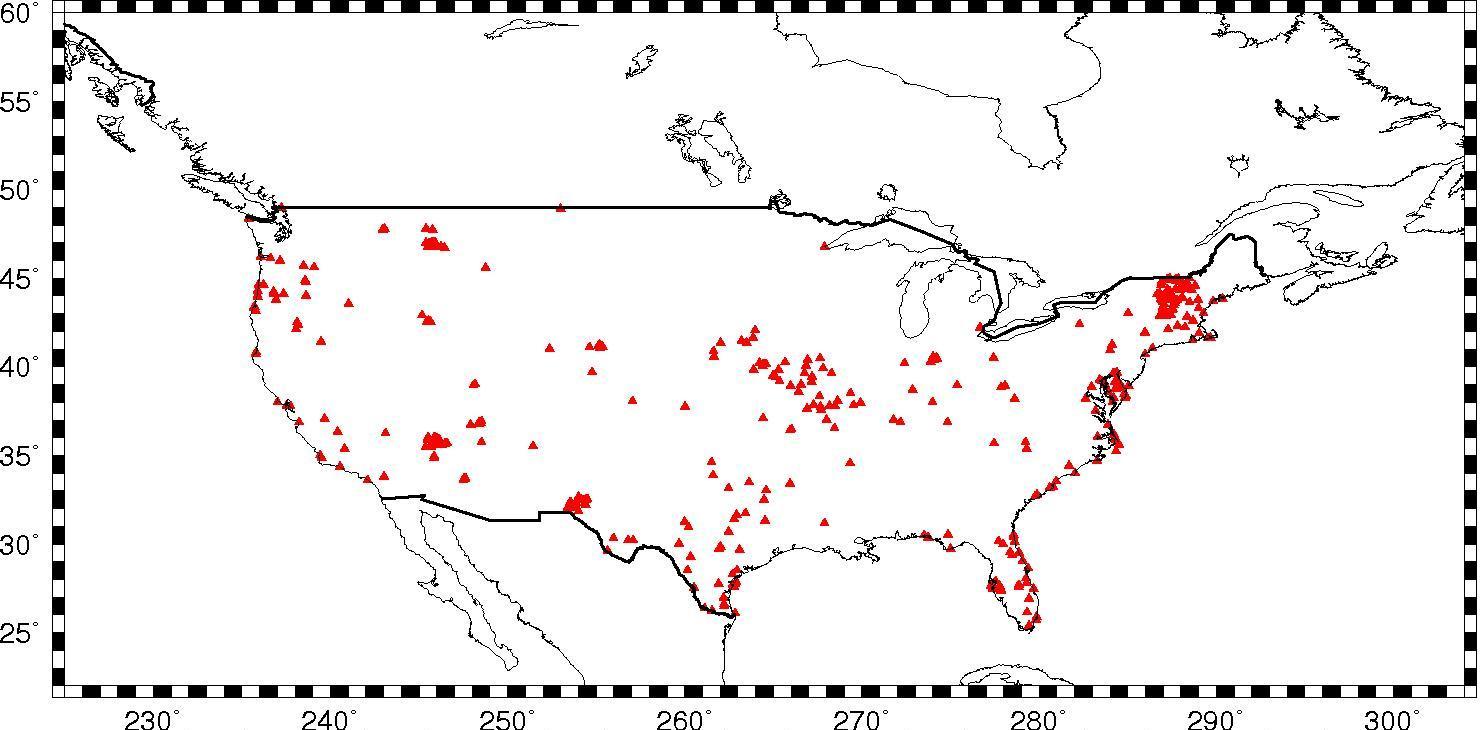 Distribution of OPUSDBBM12
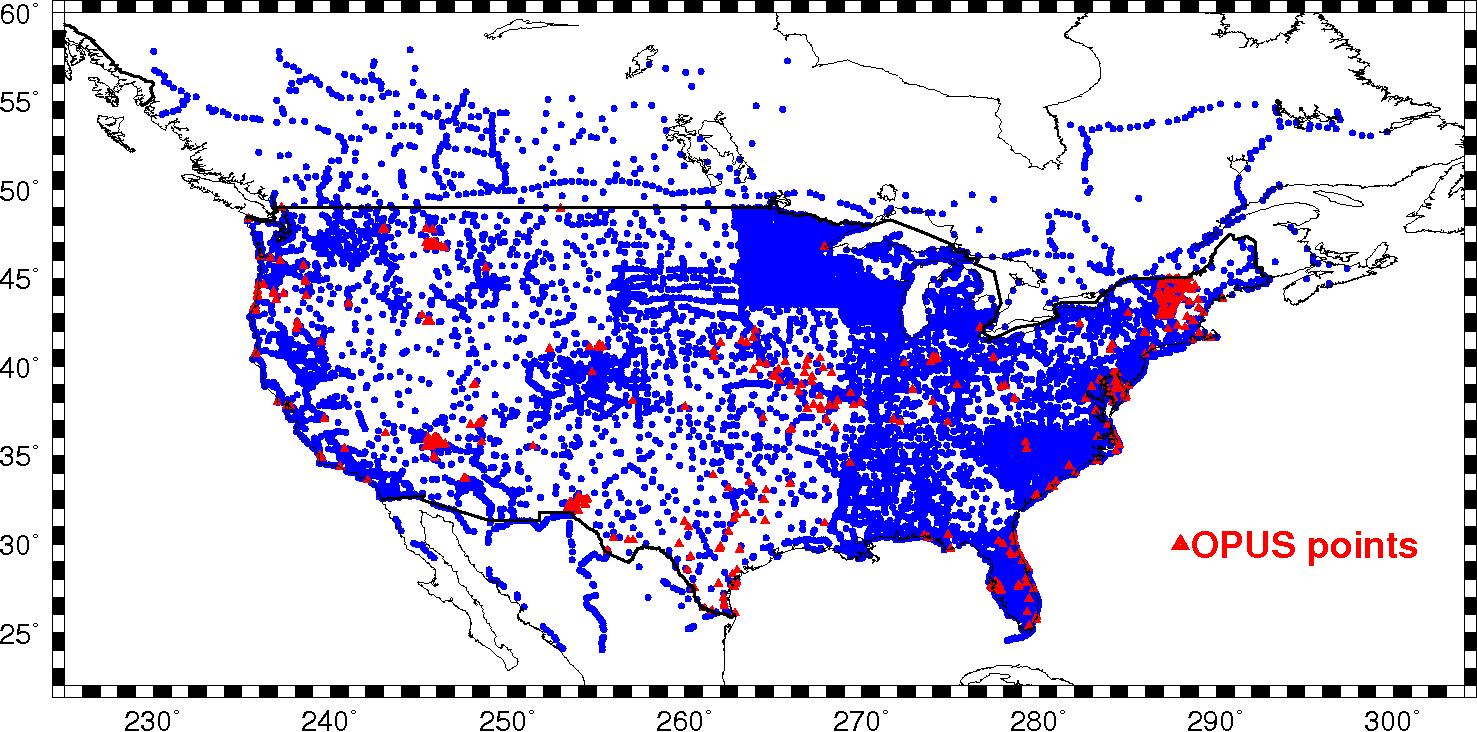 MMLSC for CONUS with andwithout (w/o) OPUSDBBM12
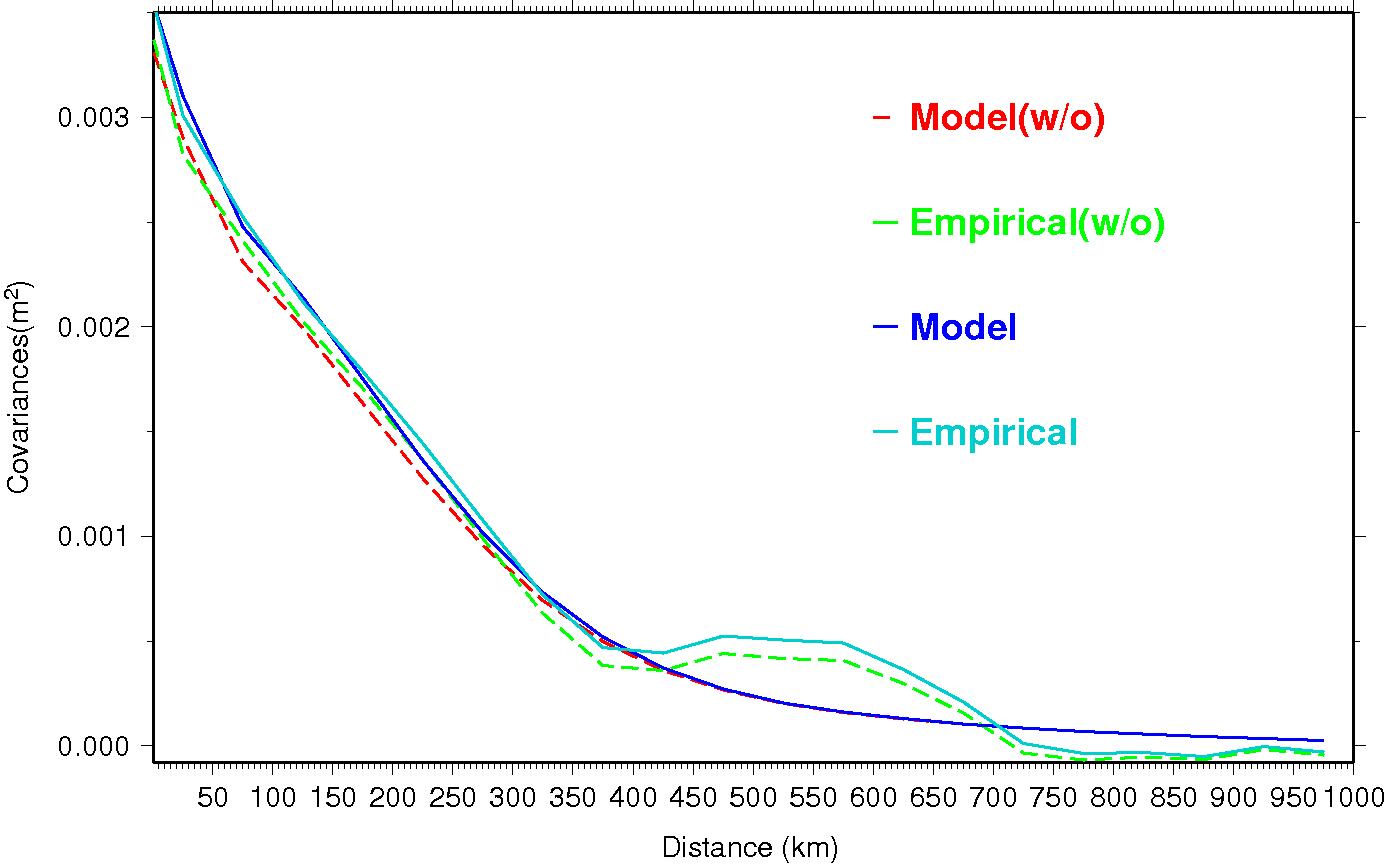 GEOID12 with OPUS
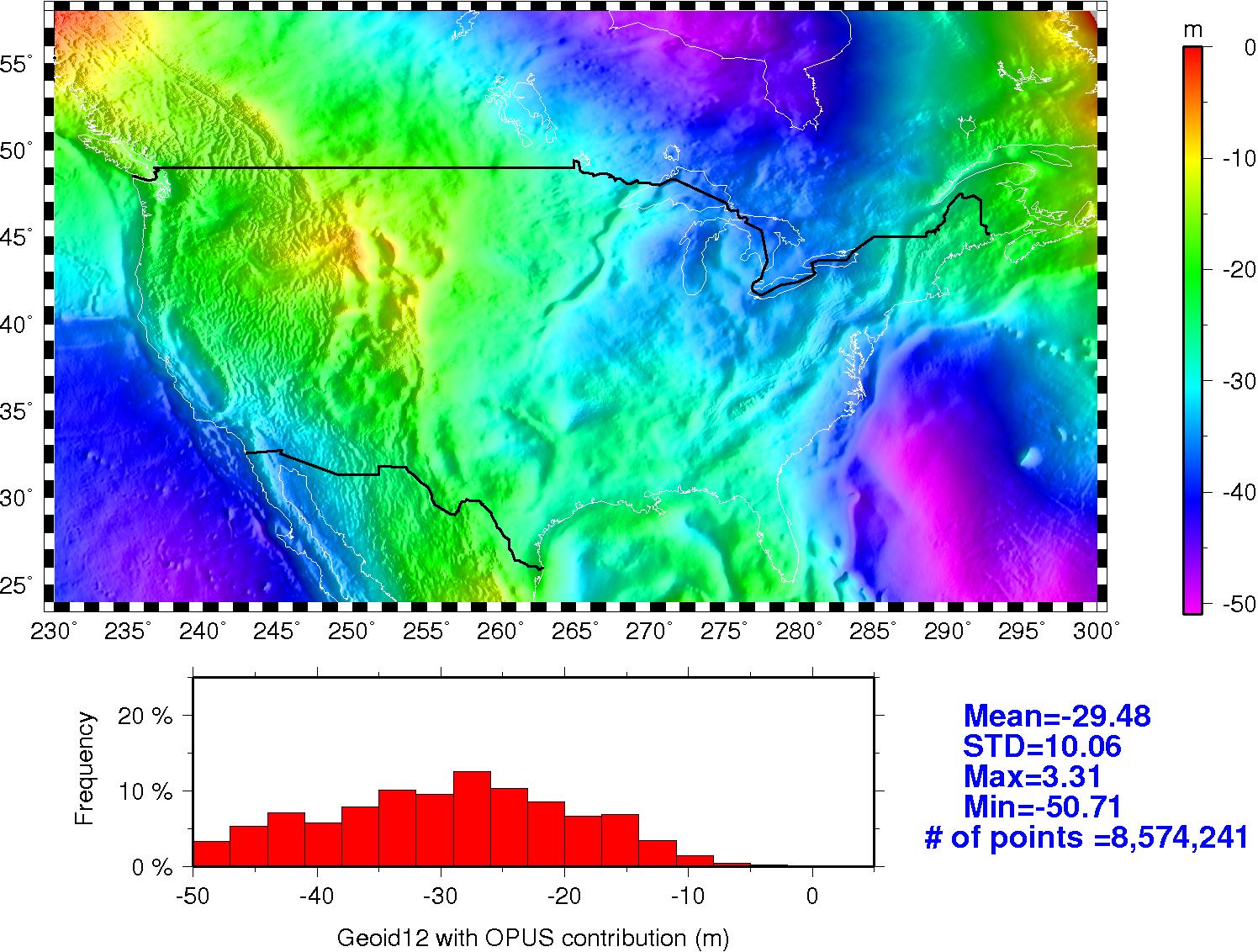 GEOID12 without OPUS
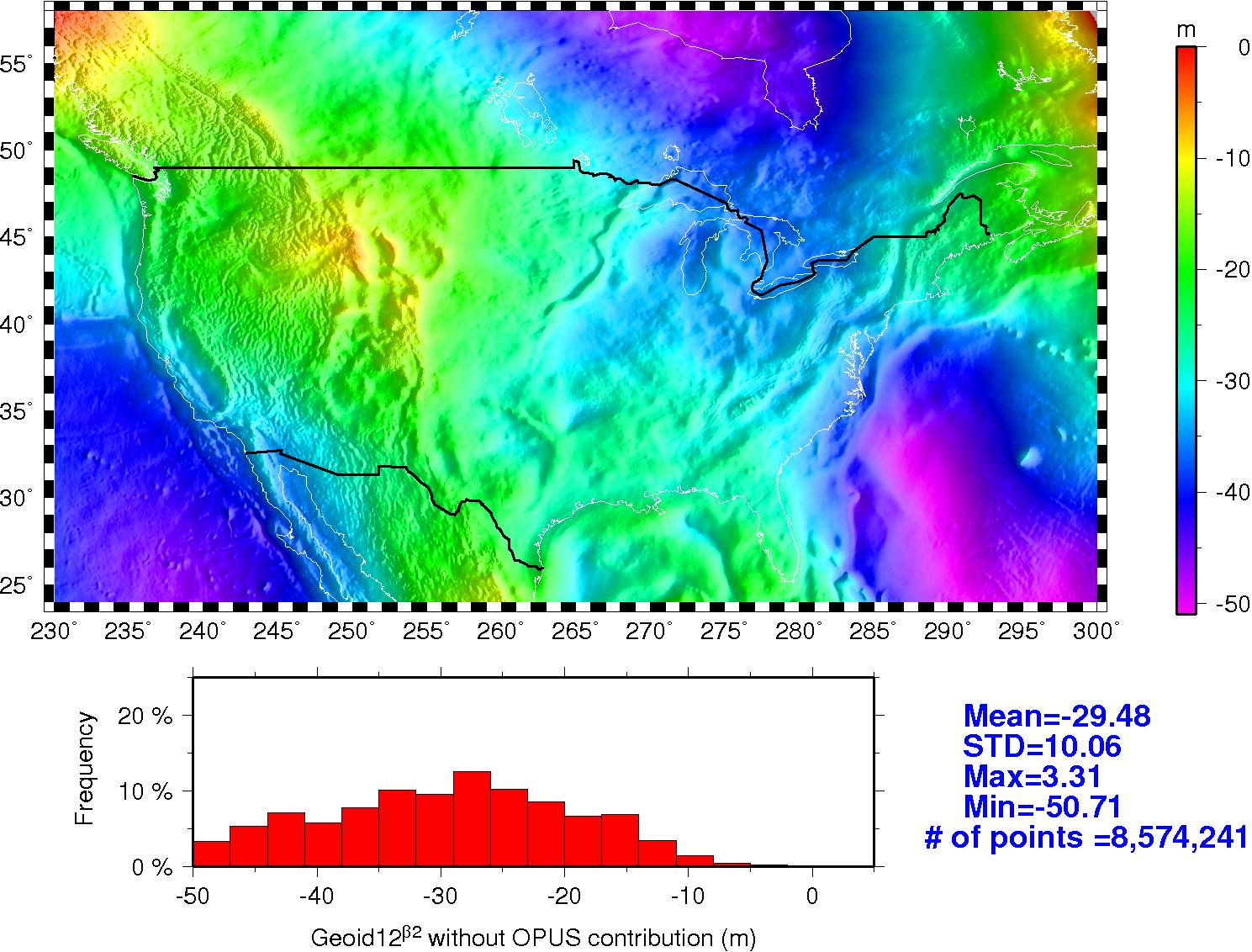 The Impact of OPUS
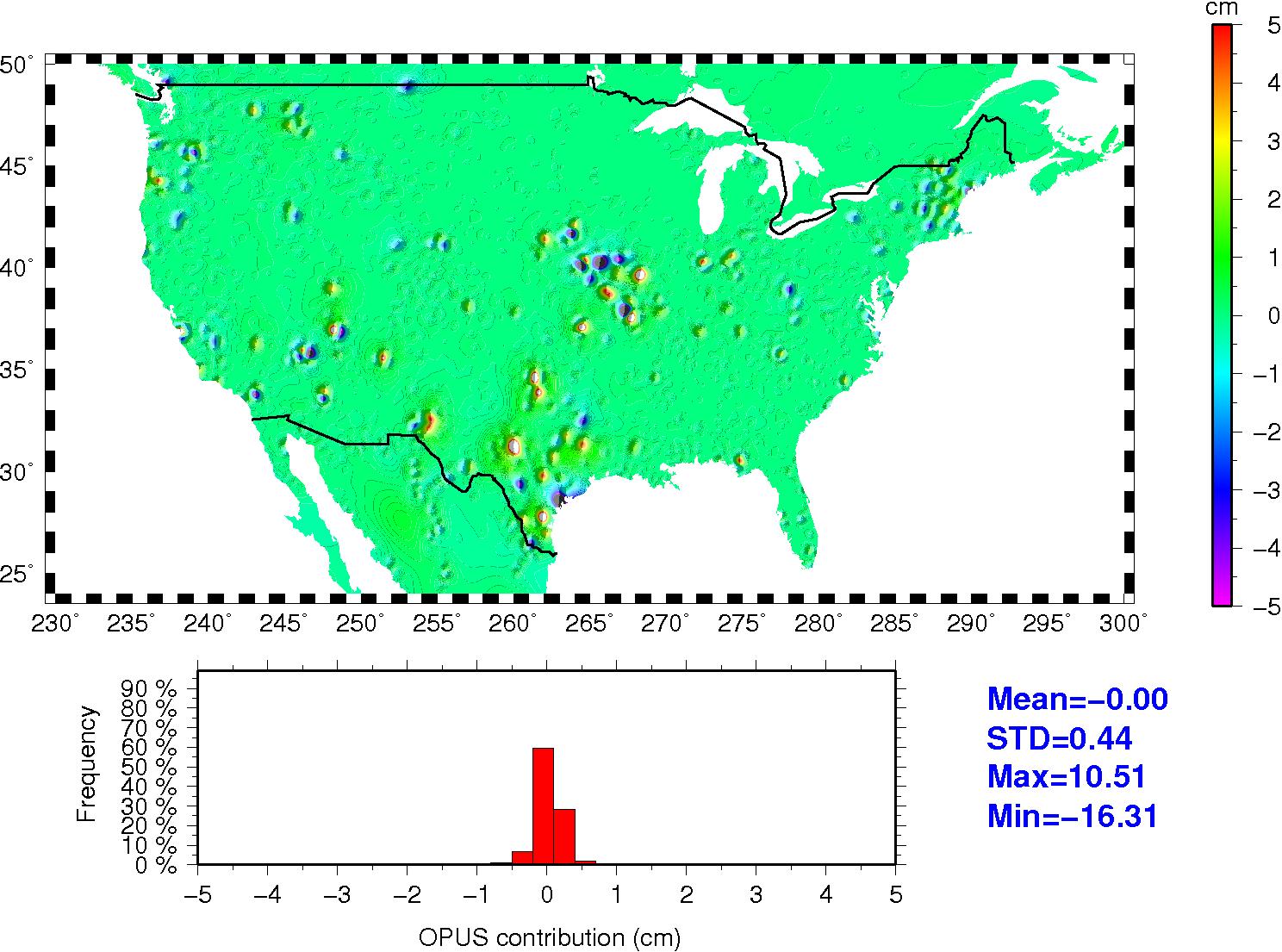 GEOID12 Error Map for Southwest
Triangles show locations of GPSBM2012 & OPUSDBBM12 control points.

Error increases based on the size of the gap.

Dense coverage yields < 1 cm.

Errors will be provided with GEOID12 hts.
Inverse Distance Plot to Control Data (Interpolation Gap Magnitude)
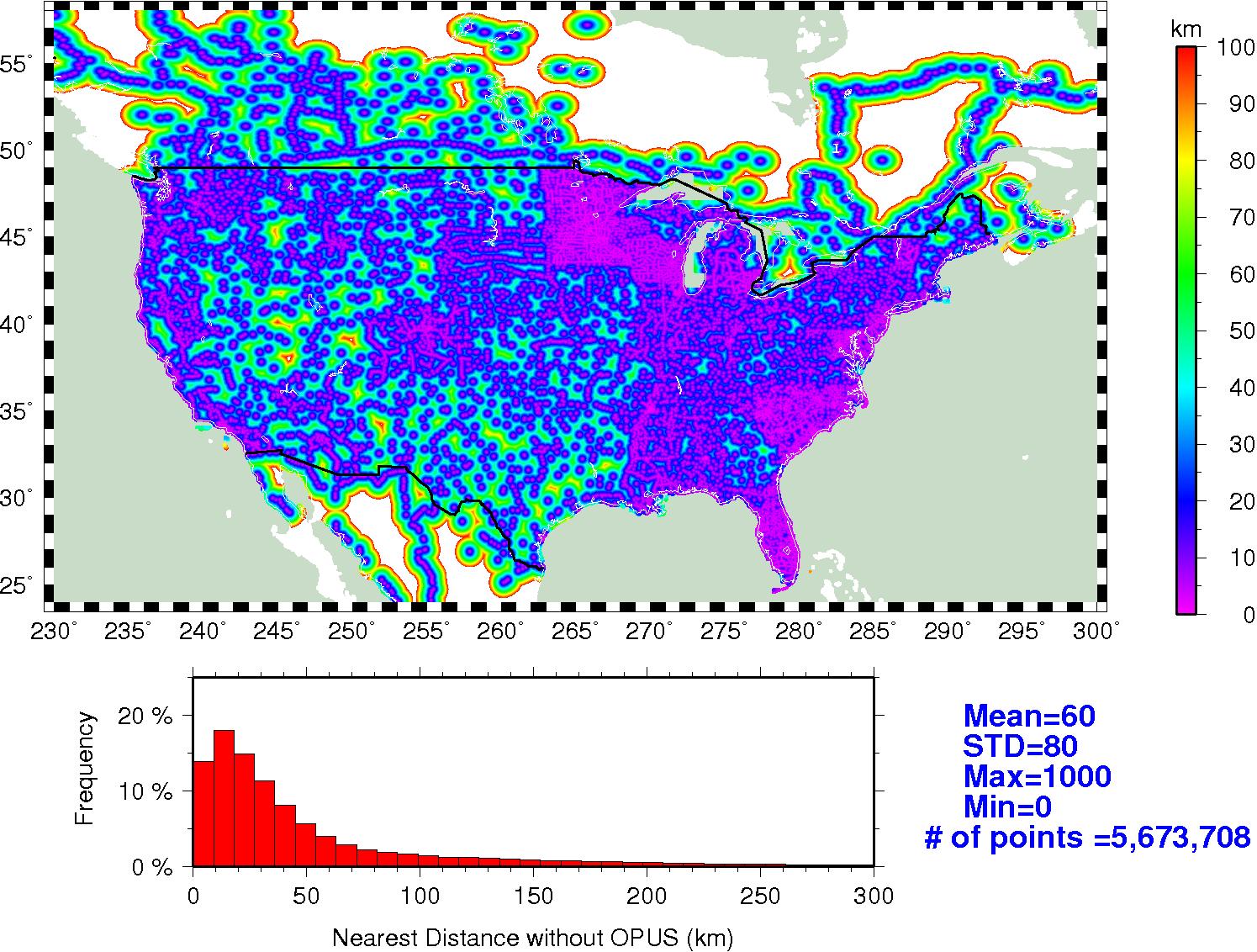 Inverse Distance Plot to Control Data (Interpolation Gap Magnitude)
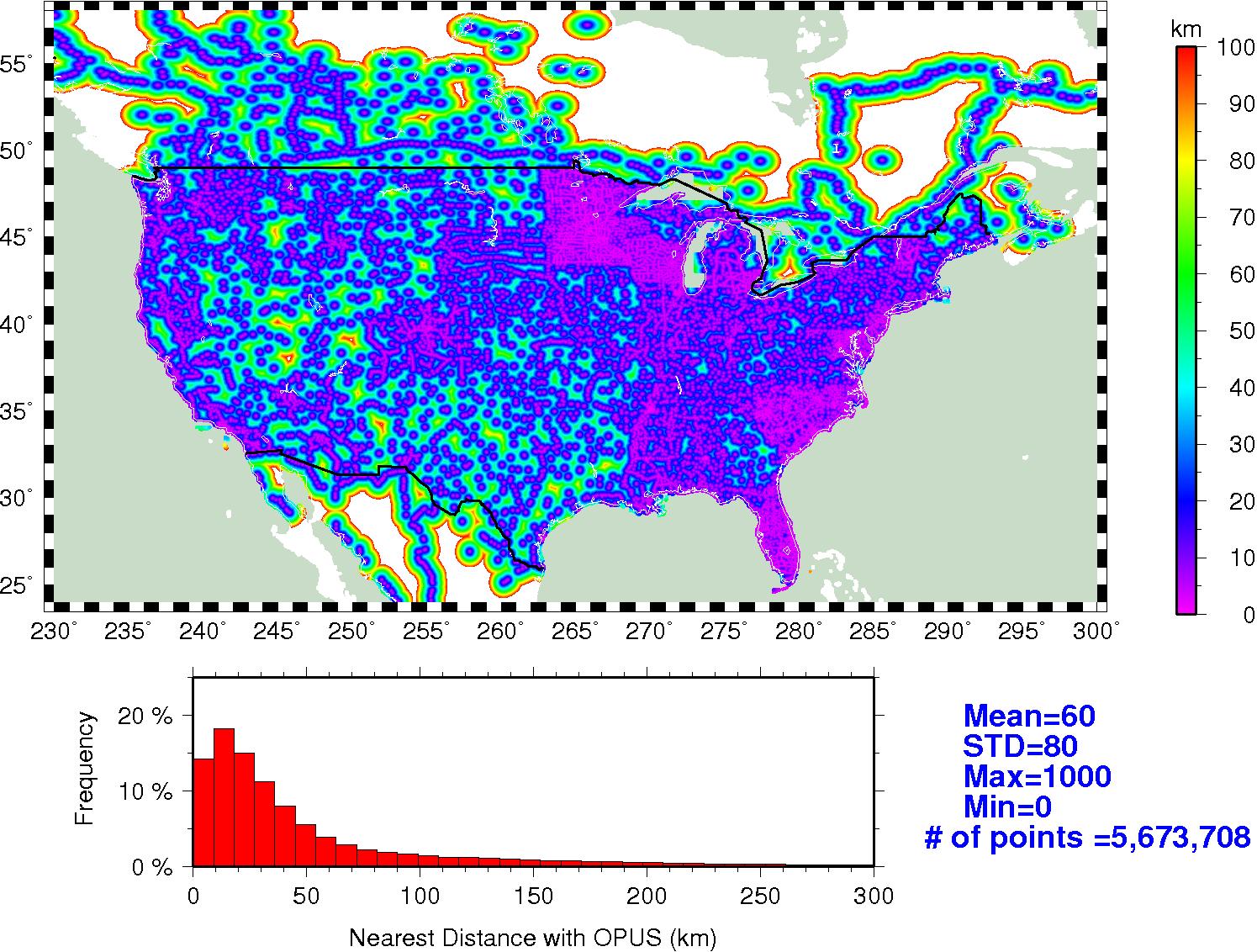 An additional 6,000 points?
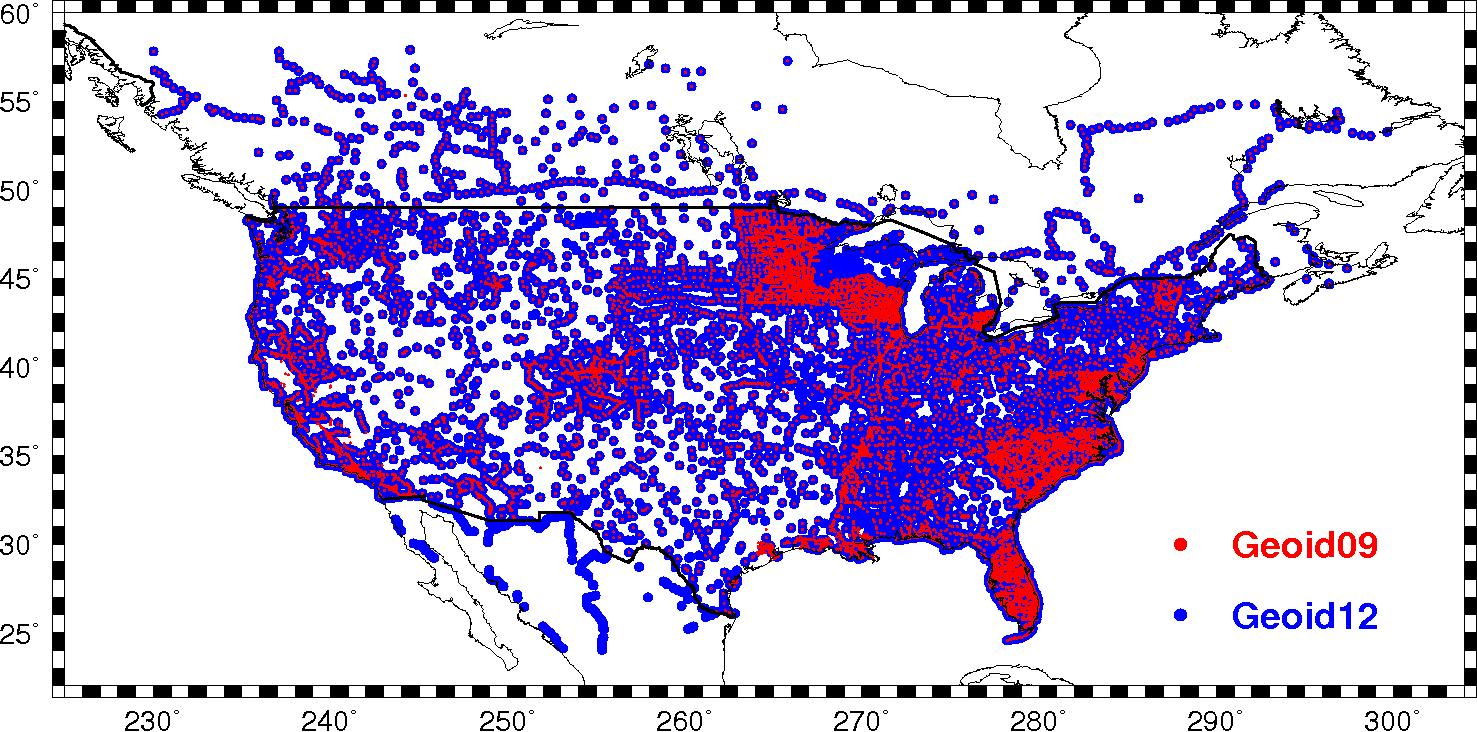 GEOID12 – GEOID09
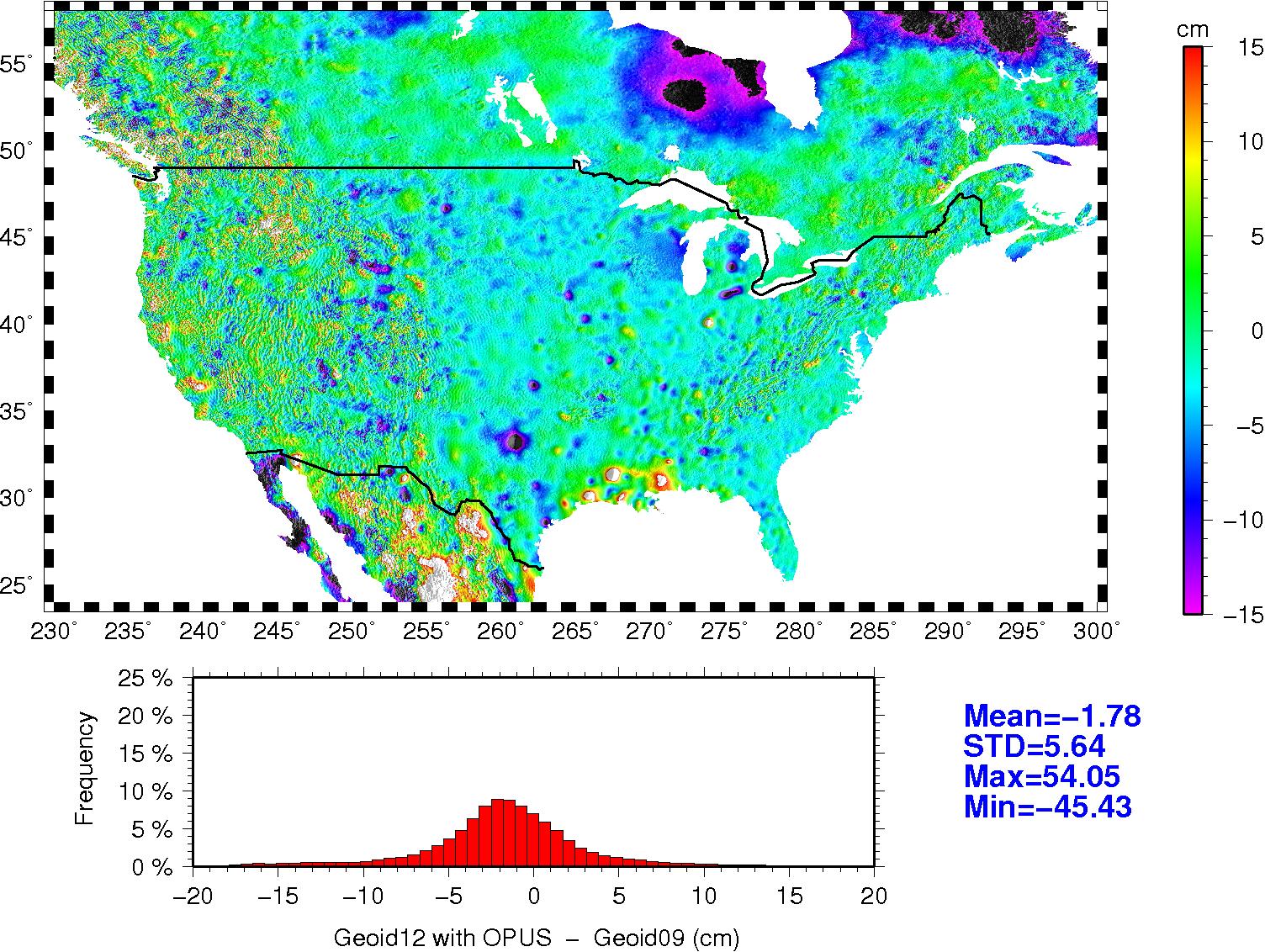 GEOID12 – GEOID03
Same
Scale 
as 12-9
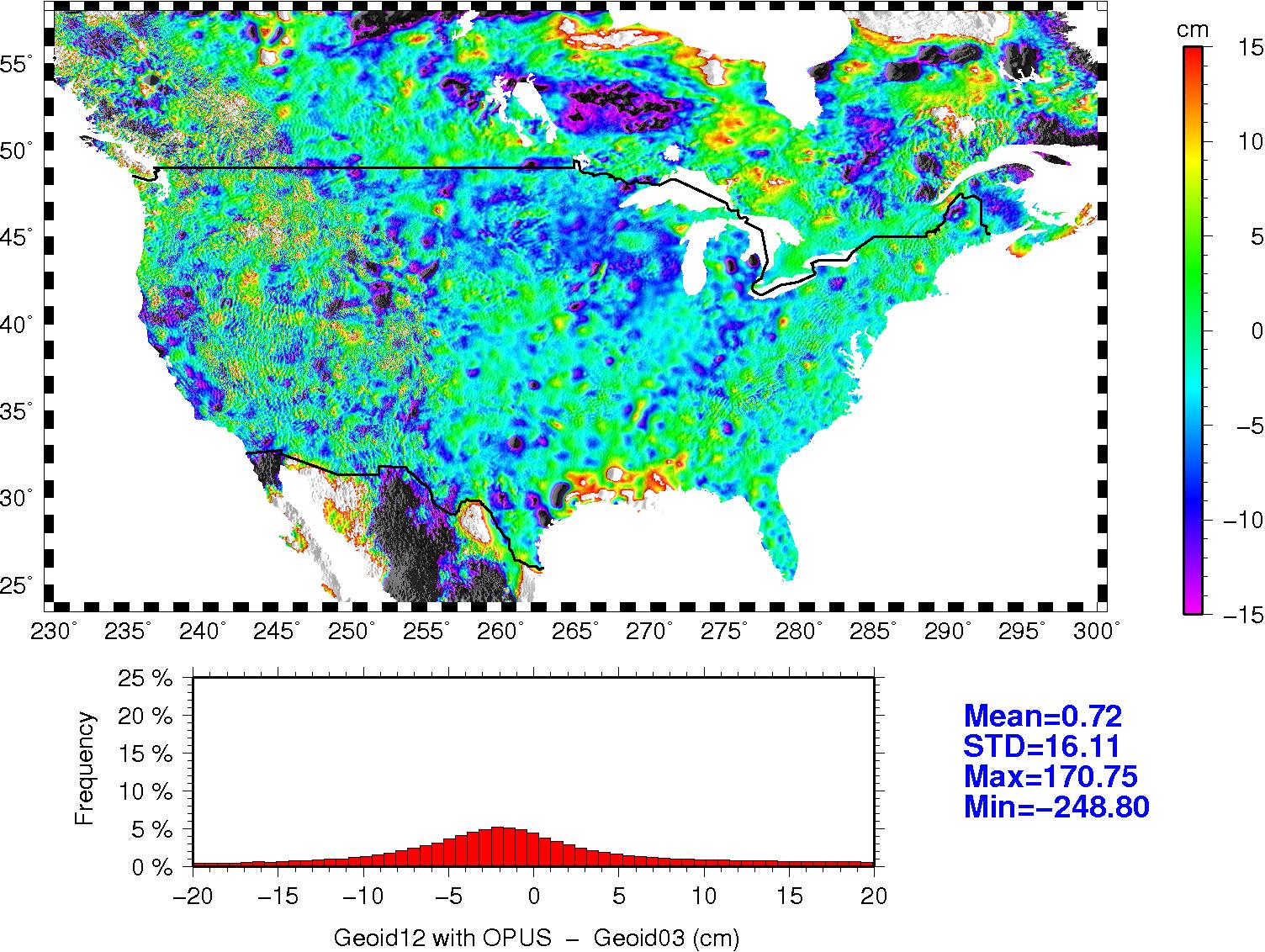 Summary
GEOID12 is complete for all regions
It converts between NAD 83 (**11) and the local vertical datum (NAVD 88 in CONUS)
Modeling is much the same as before (MMLSC)
Incorporation of data in Mexico and OPUSDBBm12 is new and has had an impact
Error maps will be available to provide estimated errors along with geoid heights
Questions?
Geoid Models Page:
http://www.ngs.noaa.gov/GEOID/
GRAV-D Page:
http://www.ngs.noaa.gov/GRAV-D/
Geoid Team: 301-713-3202 
Dan Roman (x161), Yan Wang (x127), Xiaopeng Li (x210)